Mapping Variants from Multiplexed Assays of Variant Effect (MAVEs) to Human Reference Sequences
Jeremy Arbesfeld
Wagner Lab
The Ohio State University/Nationwide Children's Hospital
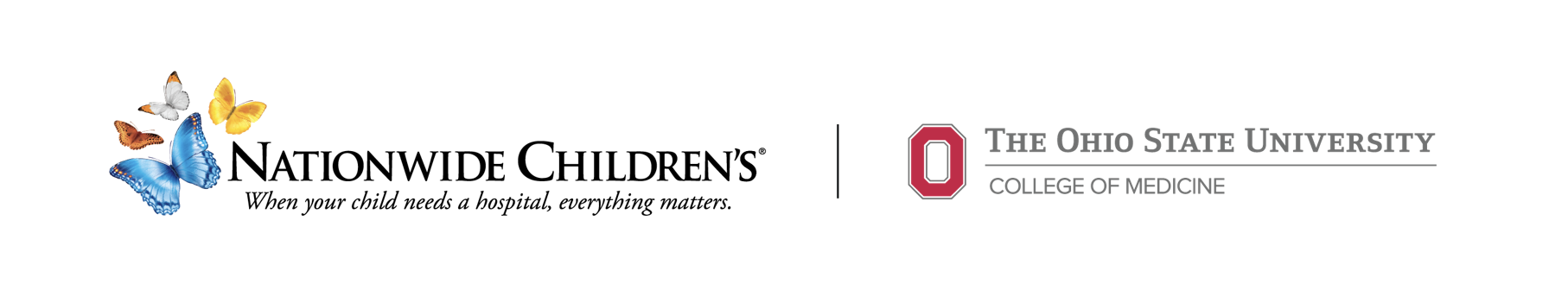 MAVEs Overview
MAVEs – Multiplexed Assays of Variant Effect
Examples: deep mutational scanning, massively parallel reporter assays
Allow for the functional effects of thousands of variants to be investigated in parallel
MAVE experiments yield a set of scores describing the functional effects of studied variants (Esposito et al. 2019)
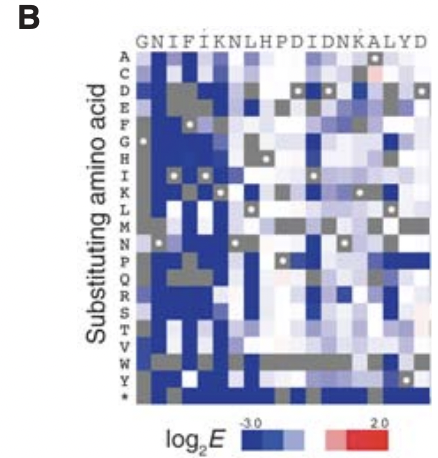 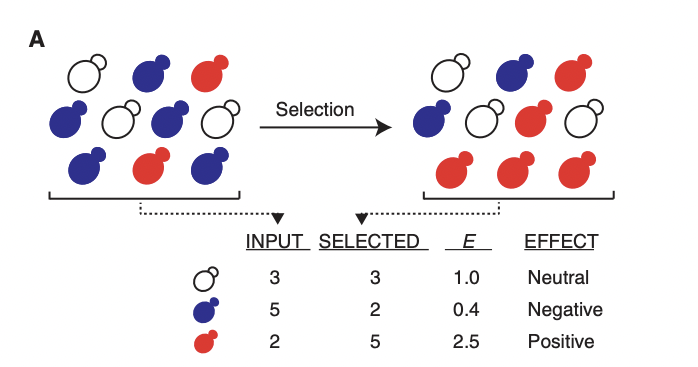 Fig.1, Starita and Fields (2015),
Deep Mutational Scanning: A Highly Parallel Method to Measure the Effects of Mutation on Protein Function
Clinical Relevance
Formalize functional data
Interpret variants of unknown significance (VUS)
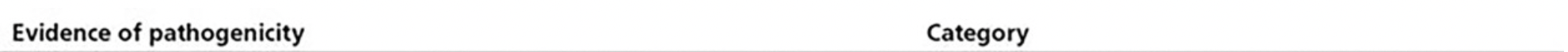 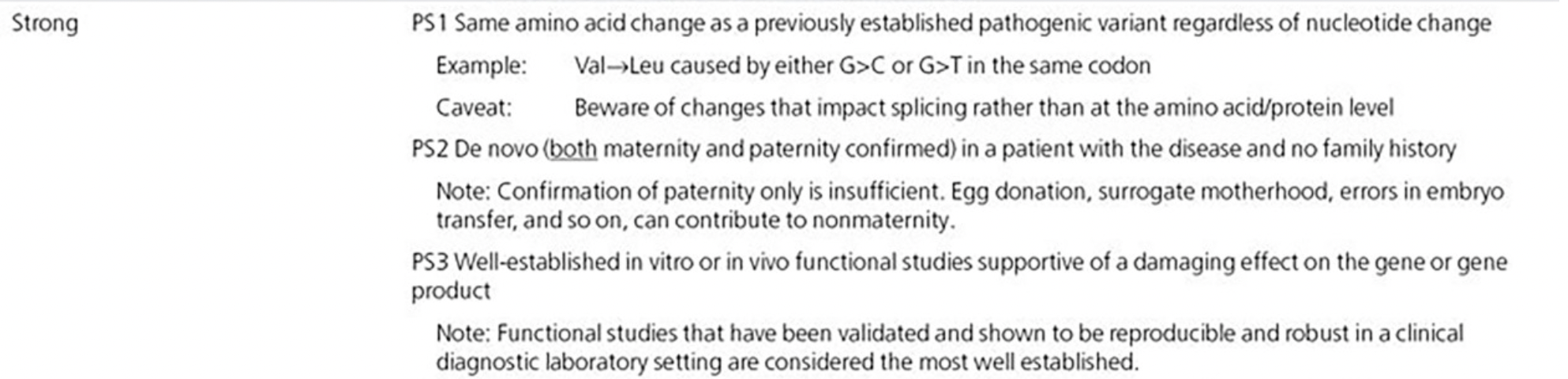 Table 3, Richards et al. (2015), Standards and guidelines for the interpretation of sequence variants: a joint consensus recommendation of the American College of Medical Genetics and Genomics and the Association for Molecular Pathology
[Speaker Notes: MAVE data can be used to classify variant pathogenicity.]
MaveDB
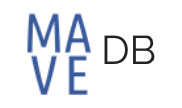 Public repository for datasets from MAVE experiments
Metadata
Score Matrix
MaveDB Data Breakdown
Objective
Mapping Methodology
Workflow
Workflow
Workflow
Step 1: Align Target Sequence to Human Genome
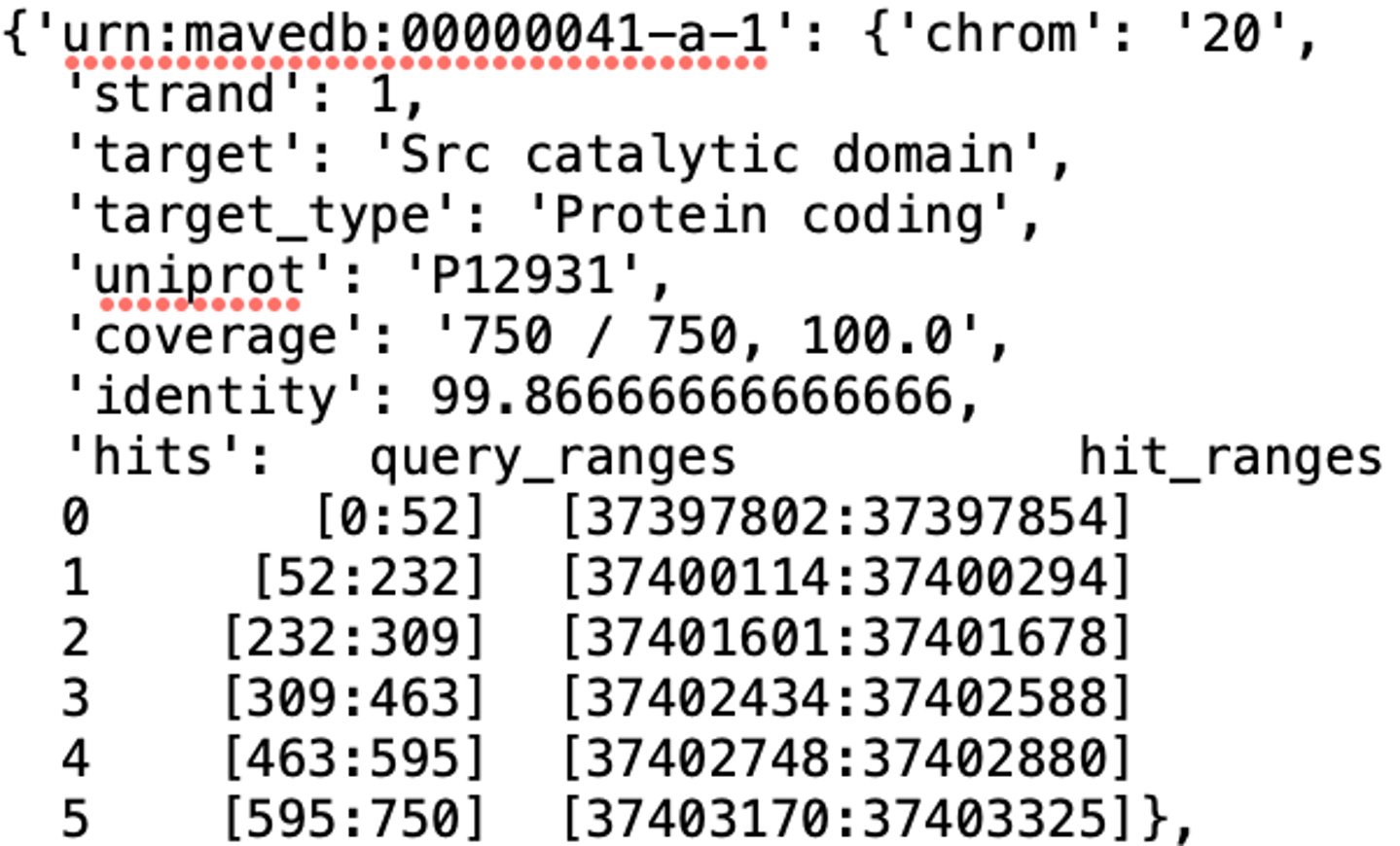 Align target sequence to GRCh38 using BLAT
Select best hit for score set, store in dictionary
Step 2: Select Reference Sequence, Compute Offset
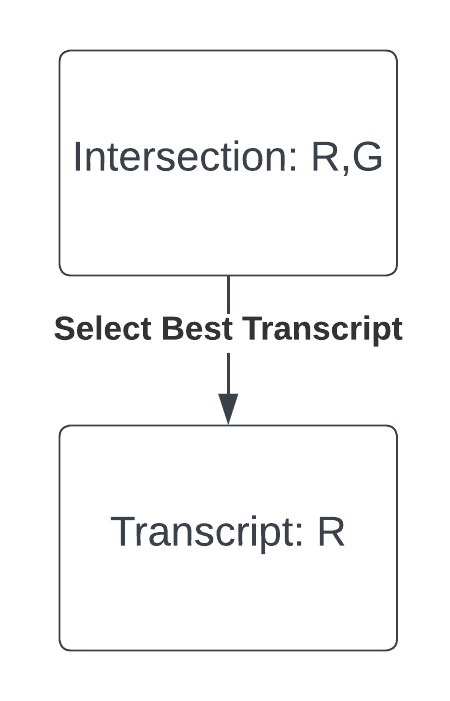 Step 3: Standardize MaveDB Variants
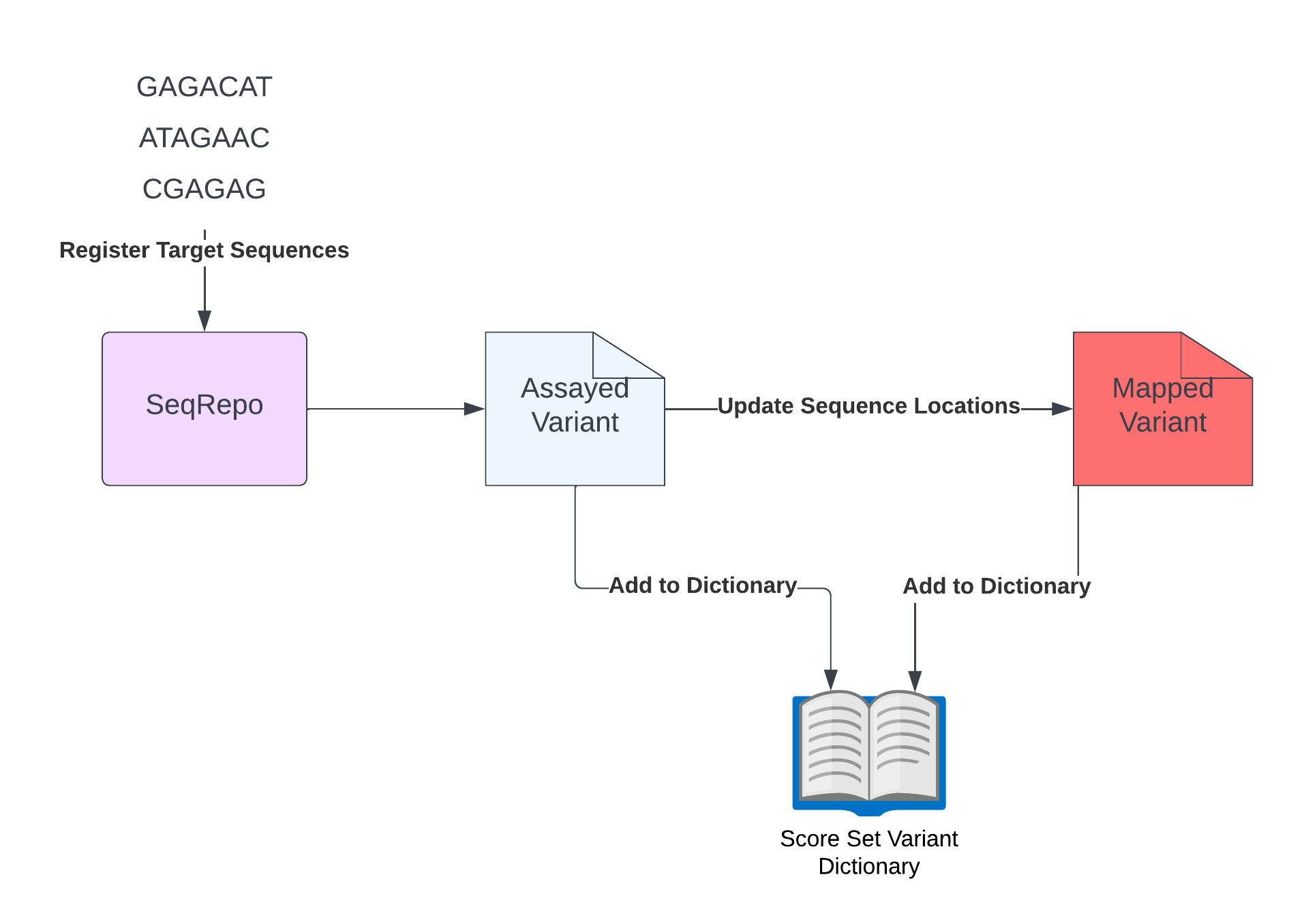 Data Summary
Mappings for 207 score sets
~ 2.5 million protein/genomic variants across examined score sets
How do we assess accuracy? 
 Do reference sequences match for each allele pair?
Reference Sequence Analysis
99.00% reference sequence match between pre-mapped and post-mapped variants (2,474,158 / 2,499,036 variant pairs)
Causes of Discordance:
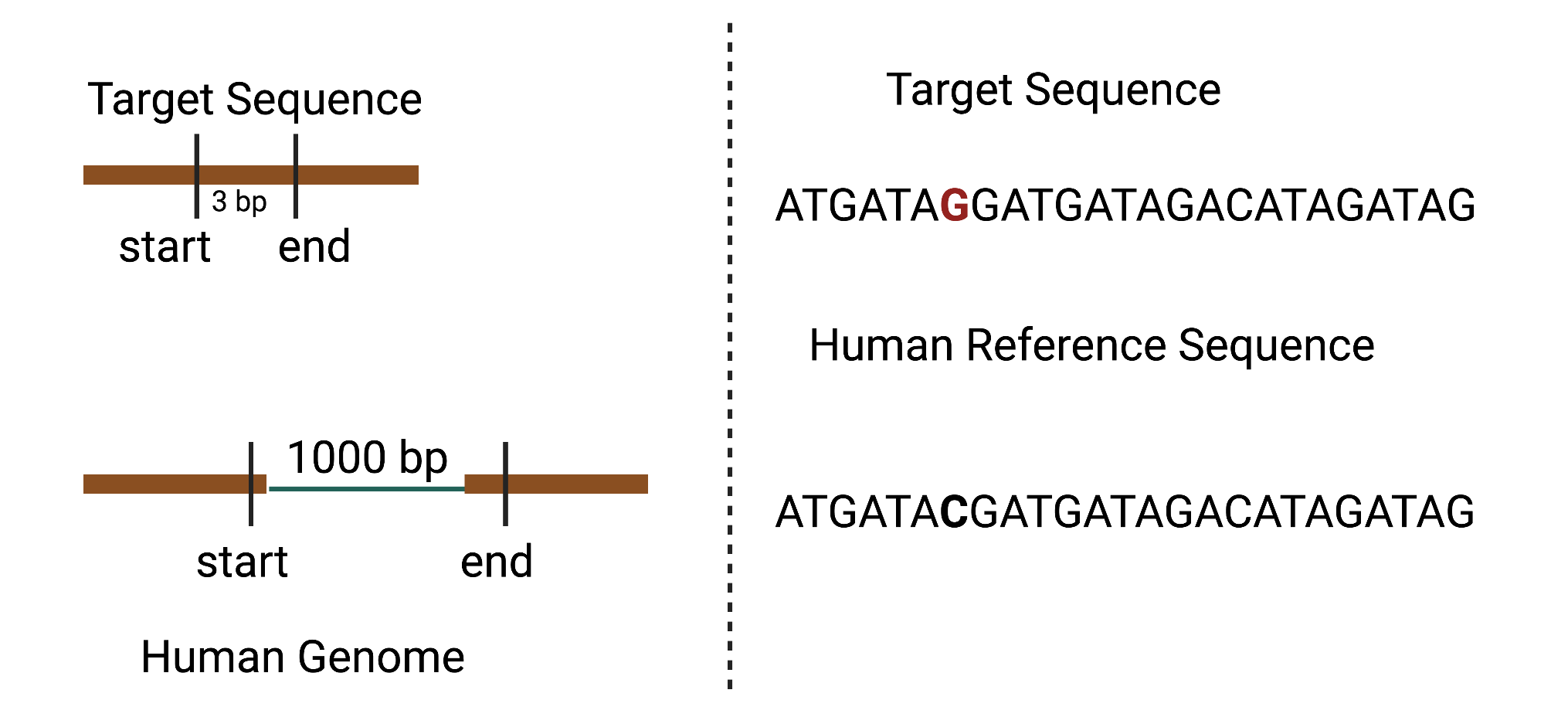 MAVE Data Integration
Genomics 2 Proteins Portal
UCSC Genome Browser
Ensembl Variant Effect Predictor
MAVE Minimum Information Model
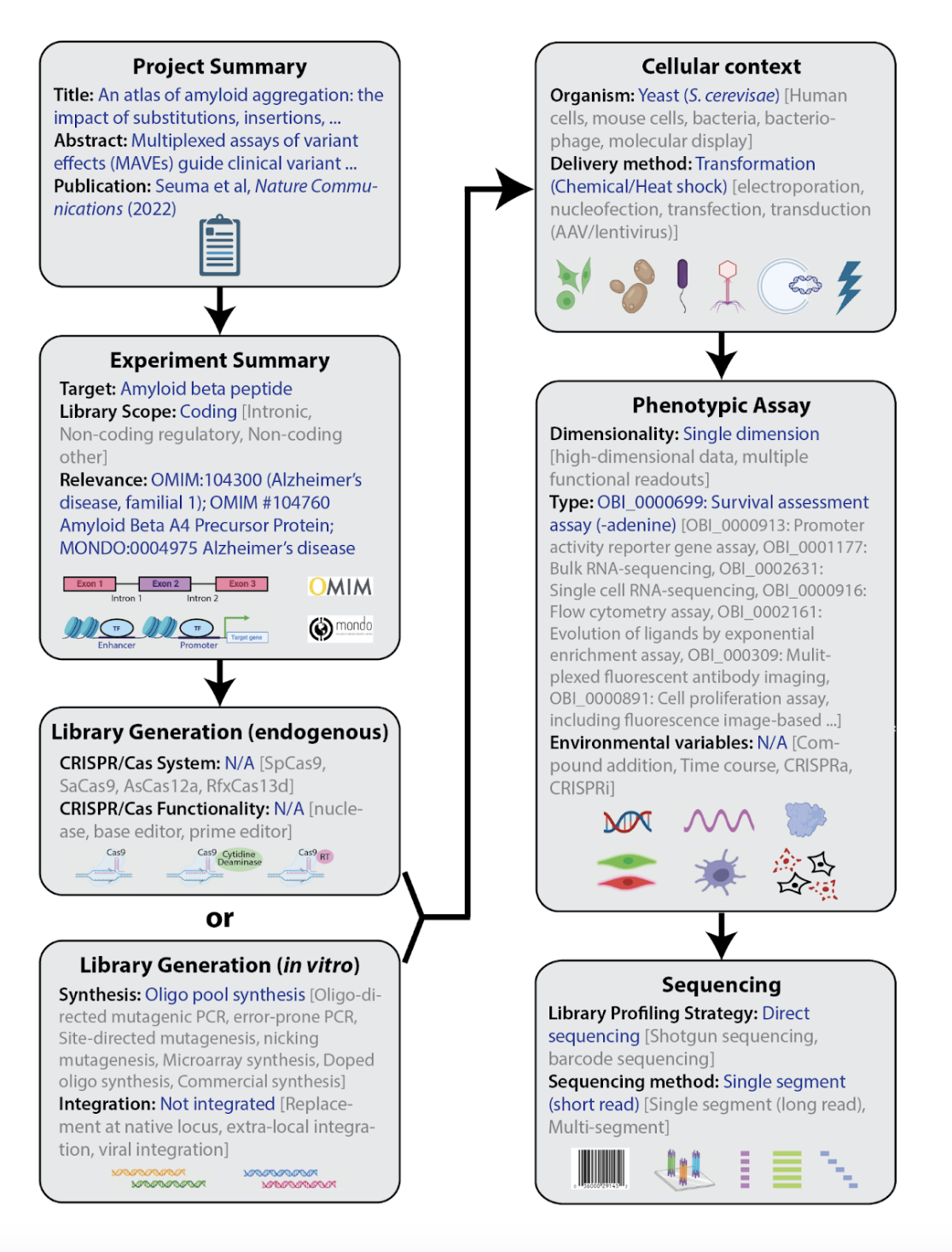 Fig. 1, Claussnitzer et al. (2023), Minimum information and guidelines for reporting a Multiplexed Assay of Variant Effect, arXiv
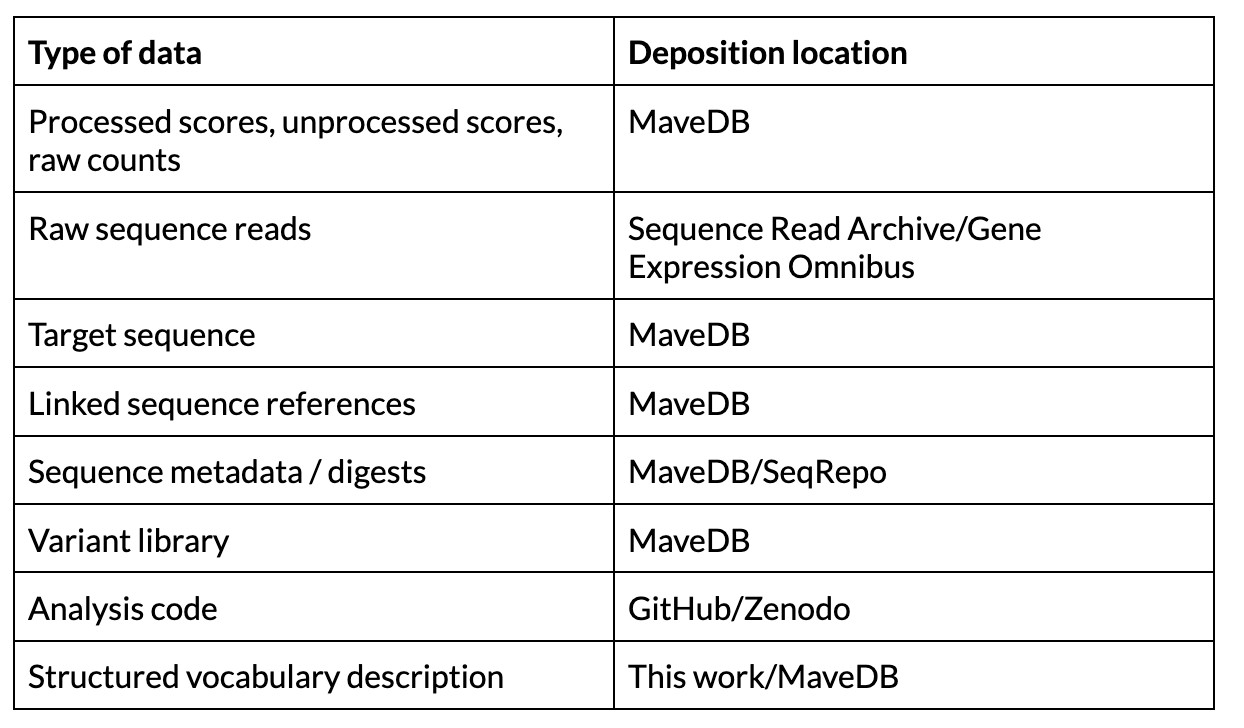 Table 1, Claussnitzer et al. (2023), Minimum information and guidelines for reporting a Multiplexed Assay of Variant Effect, arXiv
Conclusions/Next Steps
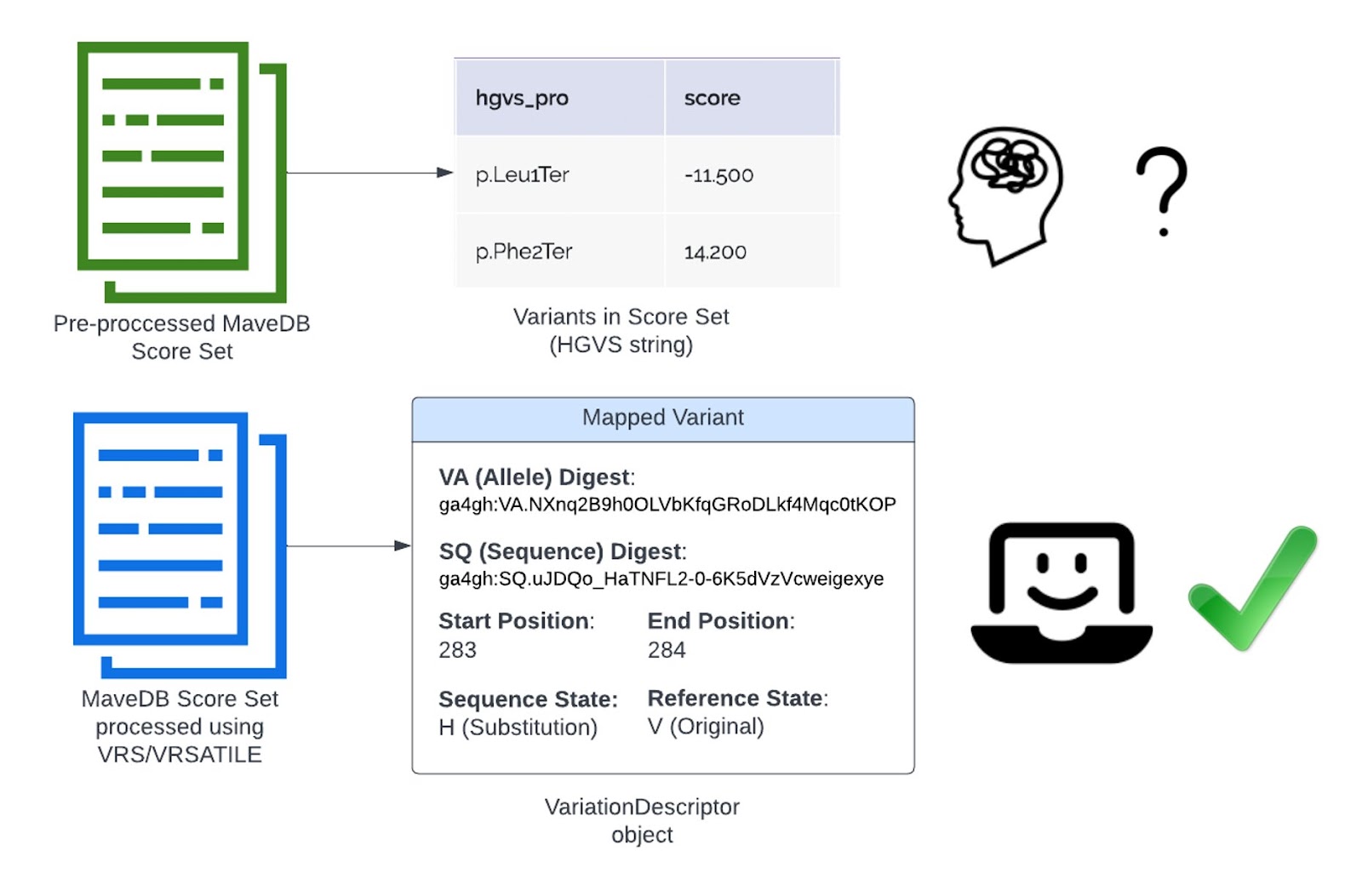 MAVE data can be mapped to human reference sequences
Calibration of MAVE assays needed for clinical interpretation
AVE CVI Workstream
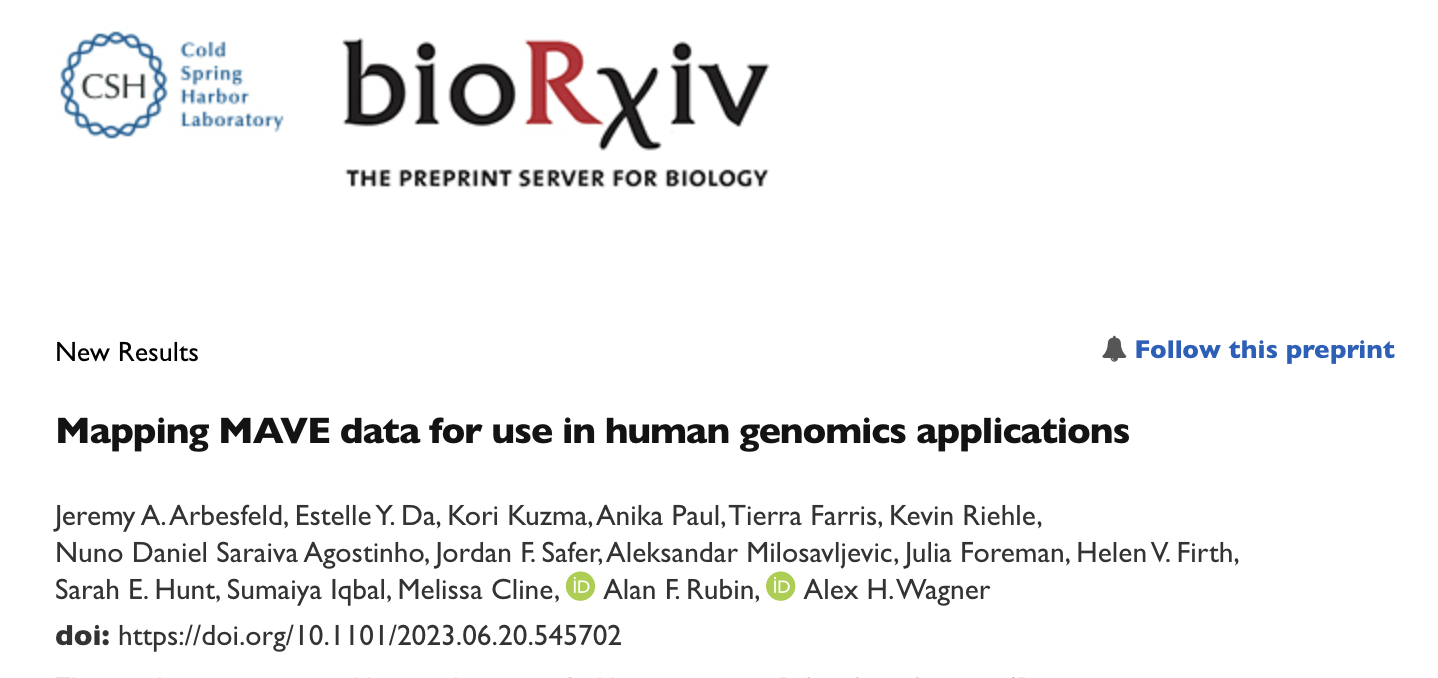 Acknowledgements
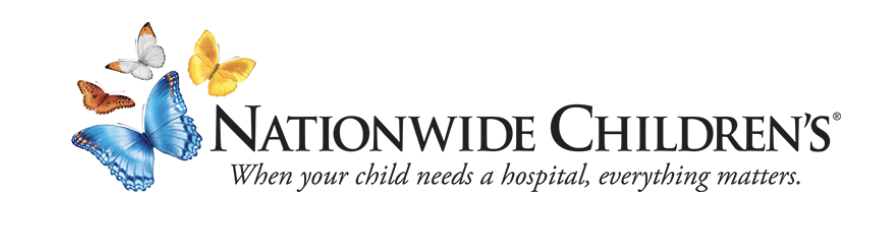 Wagner Lab
Anika Paul
James Stevenson
Kori Kuzma
Matthew Cannon
Wes Goar
Katie Stahl
Anastasia Bratulin
Daniel Puthawala
Alex Wagner
Atlas of Variant Effects Alliance
Alan Rubin
Melissa Cline
Sumaiya Iqbal
Kevin Riehle
Julia Foreman
Sarah Hunt
Helen Firth
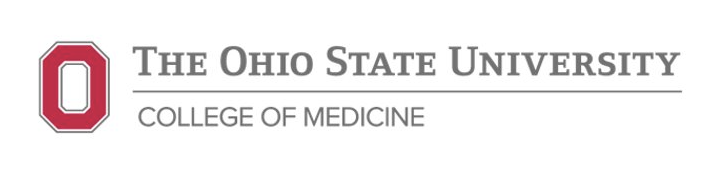 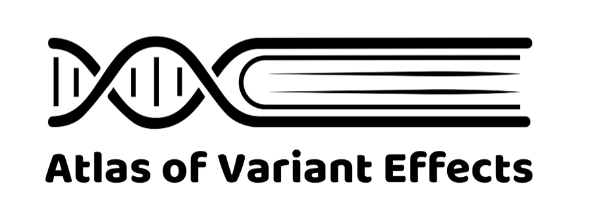 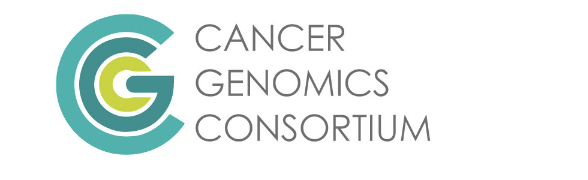 This work is supported by NHGRI Award R35HG011949
Questions?

Jeremy.Arbesfeld@nationwidechildrens.org
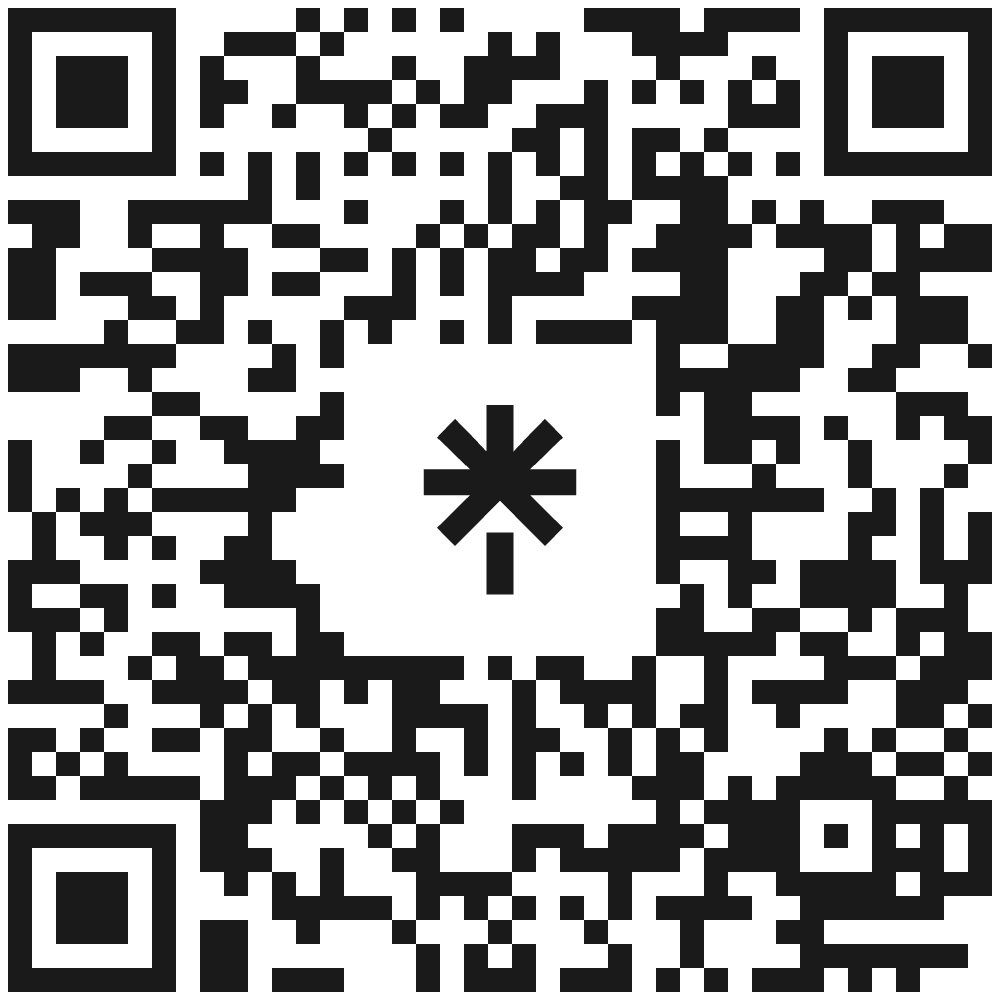